Государственное образовательное учреждение высшего образования 
«КОМИ РЕСПУБЛИКАНСКАЯ АКАДЕМИЯ
 ГОСУДАРСТВЕННОЙ СЛУЖБЫ И УПРАВЛЕНИЯ»
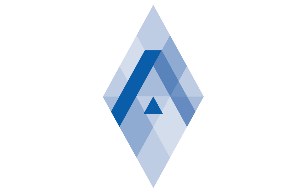 Итоговая аттестационная работа
 
ПРОФИЛАКТИКА И СНИЖЕНИЕ УРОВНЯ ПРОФЕССИОНАЛЬНОГО ВЫГОРАНИЯ СОТРУДНИКОВ ГБУЗ РК «ПАТОЛОГОАНАТОМИЧЕСКОЕ БЮРО»
Исполнитель:
Нанинец Н.Л.
 
Руководитель ИАР:
Зимина И.В.
Актуальность проекта
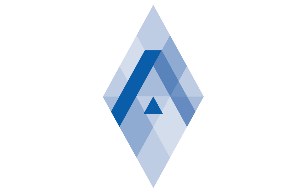 Причины стрессов медицинских работников в современных условиях:
повышенная интенсивность трудовой деятельности медработников, увеличение объема работы;
увеличилось количество и качество требований к личности и профессиональной состоятельности медработников
повышенная психологическая нагрузка
Актуальность проекта: 
результаты опроса сотрудников ПАБ
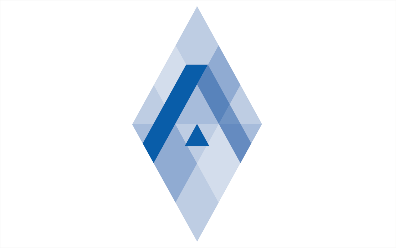 Результаты ответа респондентов на вопрос «Испытываете ли Вы стресс на рабочем месте?»
Актуальность проекта: 
результаты опроса сотрудников ПАБ
Результаты ответа на вопрос «Какие внешние факторы (стрессоры) влияют на Вас?»
АУП
Актуальность проекта: 
результаты опроса сотрудников ПАБ
Результаты ответа лаборантов на вопрос «Какие факторы (стрессоры) влияют на Вас?»
Актуальность проекта: 
результаты опроса сотрудников ПАБ
Результаты ответа на вопрос «Какие внутренние факторы (стрессоры) влияют на Вас?»
Актуальность проекта: 
результаты опроса сотрудников ПАБ
Результаты ответа лаборантов на вопрос «Какие внутренние факторы (стрессоры) влияют на Вас?»
Актуальность проекта: 
результаты опроса сотрудников ПАБ
Методы снижения стресса, которые используют сотрудники:
помощь близких и друзей – 36% респондентов;
позитивная реинтерпретация негативных событий – 12%;
помощь коллег – 29,3%;
спорт – 12,2%.
расслабляющие процедуры – 9,7%.
Предлагаемые работниками способы снижения стресса:
- премии, повышение зарплаты - 19,5% респондентов;
- спорт (бассейн, СПА) - 12,2%
- тимбилдинг - 4,8%;
- улучшение помещений (снижение тесноты в кабинетах) - 6,2%;
- приобретение нового современного оборудования - 4,8%;
- постепенное внедрение инноваций(для преодоления трудности восприятия новых технологий) - 2,4%.
Результаты тестирования
Цель и задачи проекта
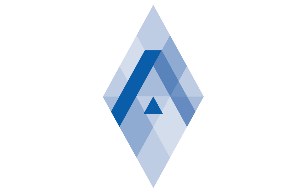 Задачи:
Цель:
обеспечить условия для профилактики и снижения уровня профессионального выгорания сотрудников учреждения
разработать и провести обуча-ющие мероприятия по формиро-ванию у сотрудников навыков управления конфликтами;
организовать и провести модер-низацию и ремонт помещений;
осуществить модернизацию медицинского оборудования;
усовершенствовать инструменты материального и нематериаль-ного стимулирования сотрудников.
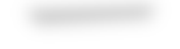 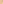 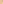 Результаты проекта:
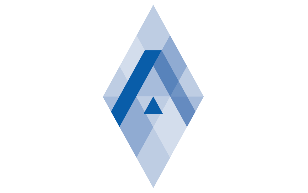 проведено обучение медработников ПАБ по диагностике, управлению, профилактике конфликтов в медицине;
приобретено 2 ротационных микротома в гистоотделения ПАБ;
осуществлены ремонт и модернизация подвальных помещений площадью 956 кв. м для высвобождения рабочих площадей (29,9 кв. м), ранее занятых архивом, под кабинет для аппаратуры;
обеспечены условия для занятий сотрудников фитнесом (аренда тренажерного зала);
внесены изменения в Положение об оплате труда;
количество врачей, у которых регистрировался высокий уровень выгорания, по итогам проекта снизилось до 0.
Календарный план проекта
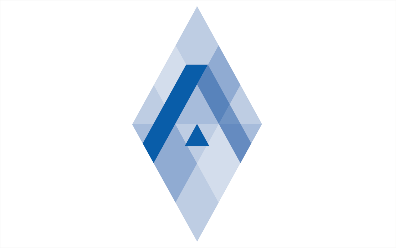 Календарный план проекта
Риски проекта
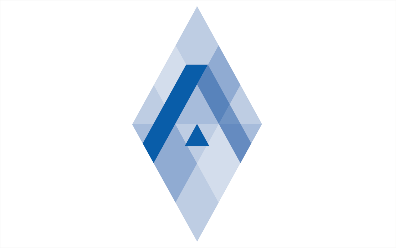 Бюджет проекта
СПАСИБО ЗА ВНИМАНИЕ!